Reading Strategies
Answer the questions in the picture by adding a comment. 
Try not to read other peoples comments.
Drawing Conclusions
Drawing Conclusions:
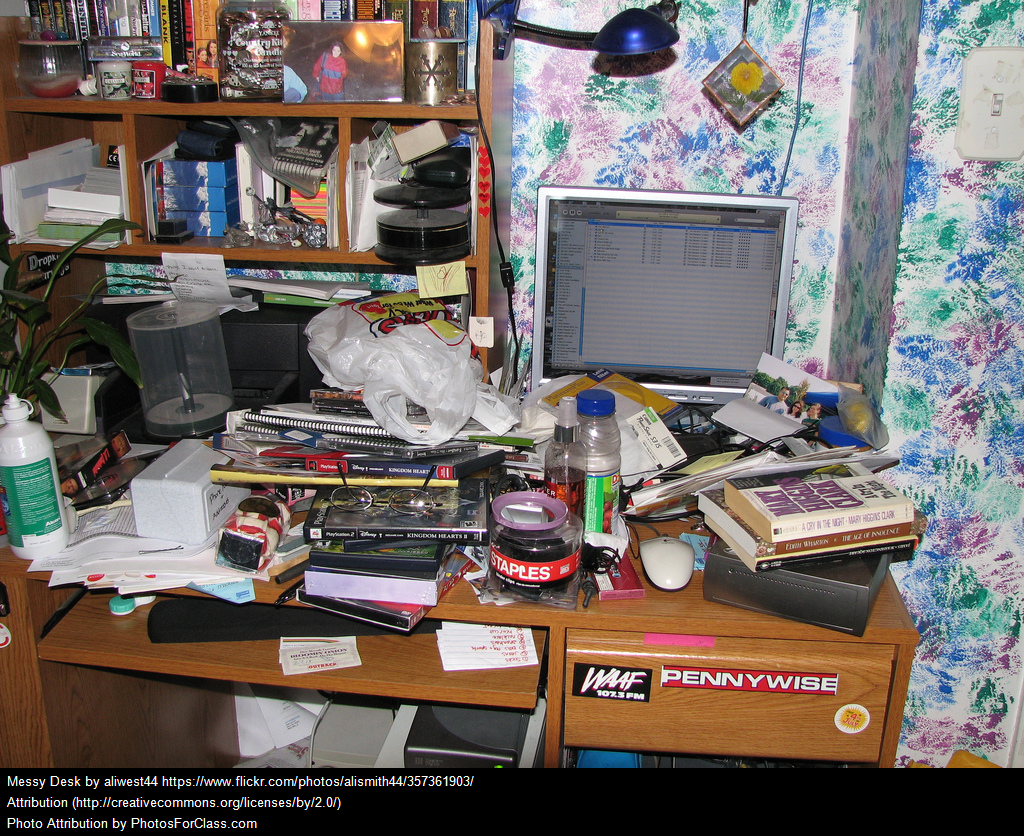 When you look at this picture, what conclusions can you draw about the person who works at this desk. 

Add your thoughts in the comment box.
Drawing Conclusions:
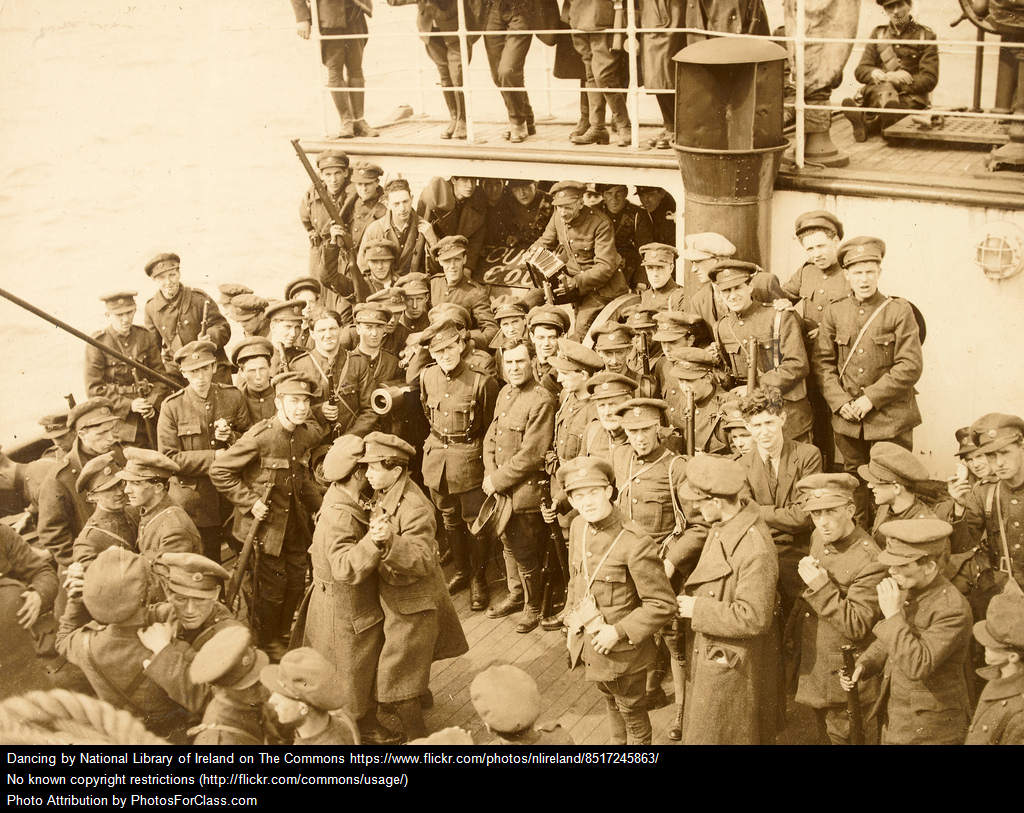 When you look at this picture, what conclusions can you draw about what is happening? 

Add your thoughts in the comment box.
Drawing Conclusions:
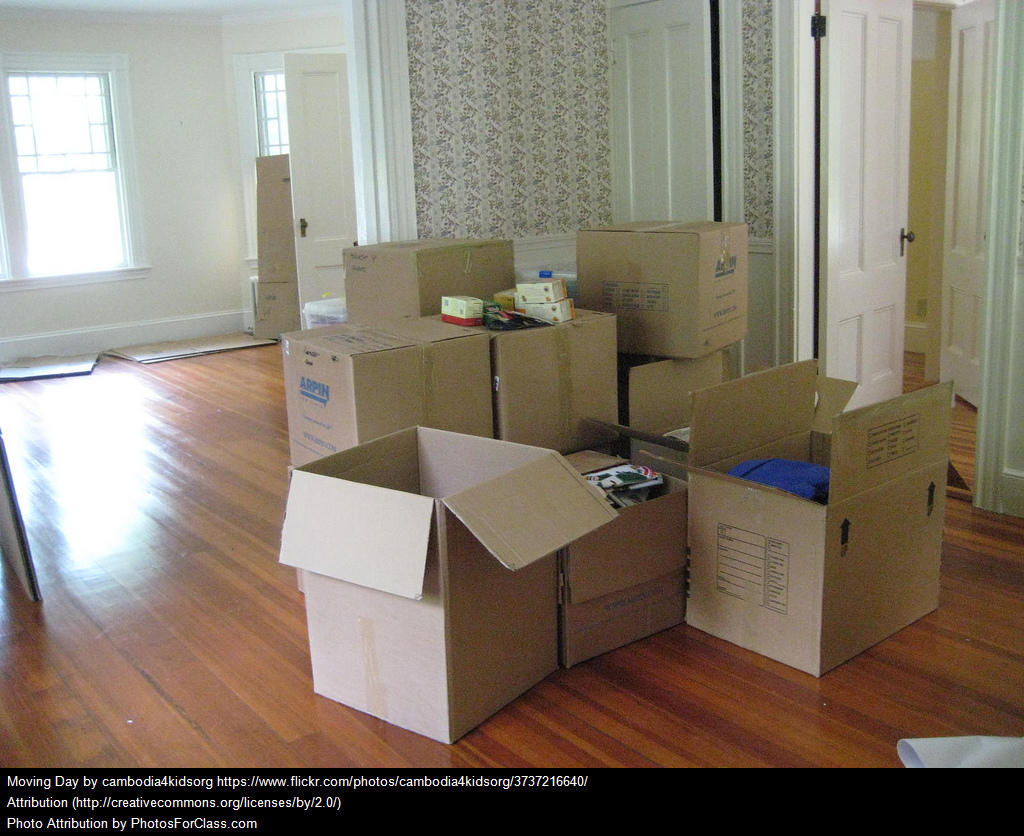 When you look at this picture, what conclusions can you draw about what is happening? 

Add your thoughts in the comment box.
Drawing Conclusions:
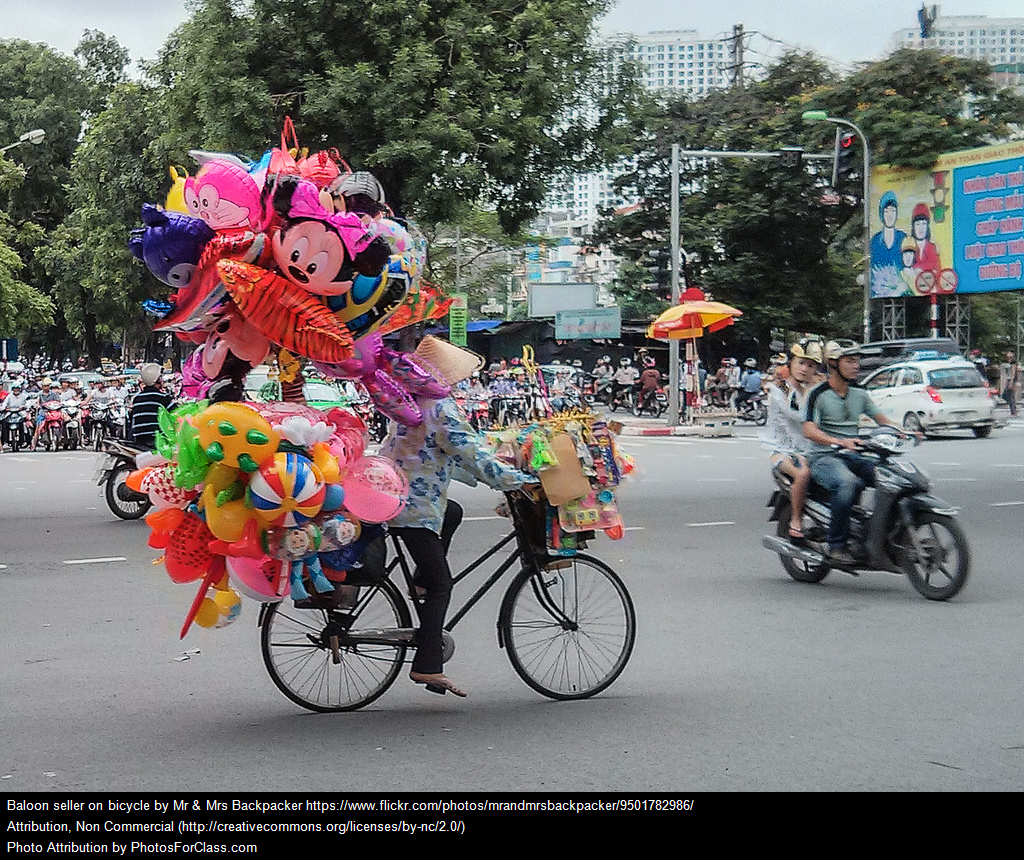 When you look at this picture, what conclusions can you draw about what is happening? 

Add your thoughts in the comment box.
Drawing Conclusions:
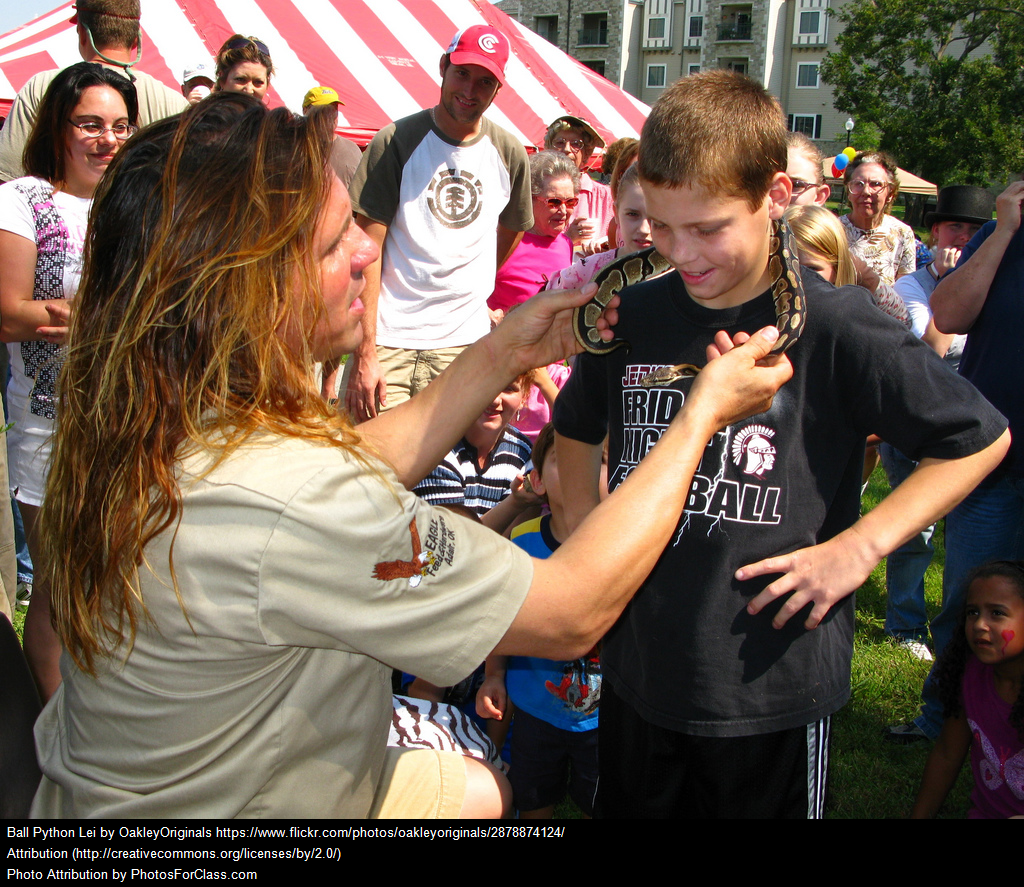 When you look at this picture, what conclusions can you draw about how the boy feels? 

Add your thoughts in the comment box.
Drawing Conclusions:
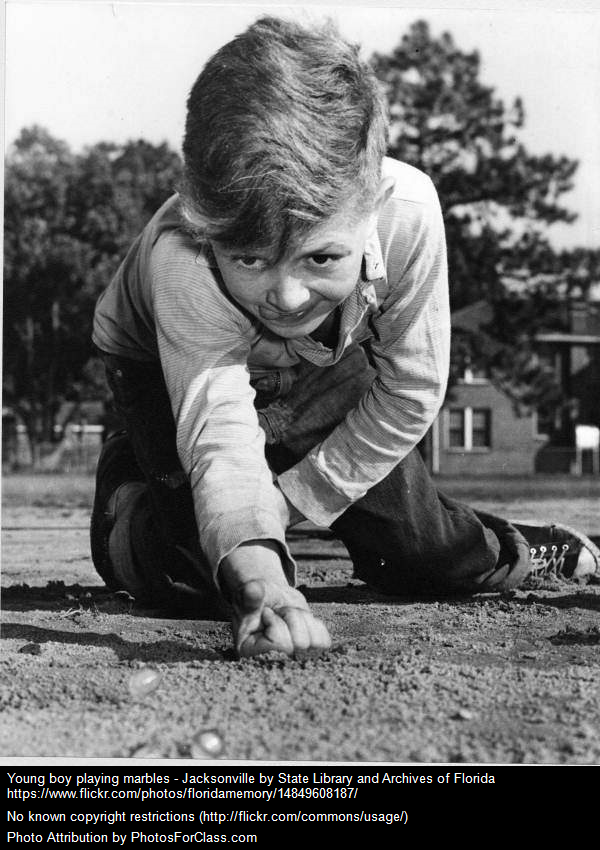 When you look at this picture, what conclusions can you draw about why this boy is sticking his tongue out?

Add your thoughts in the comment box.
Drawing Conclusions:
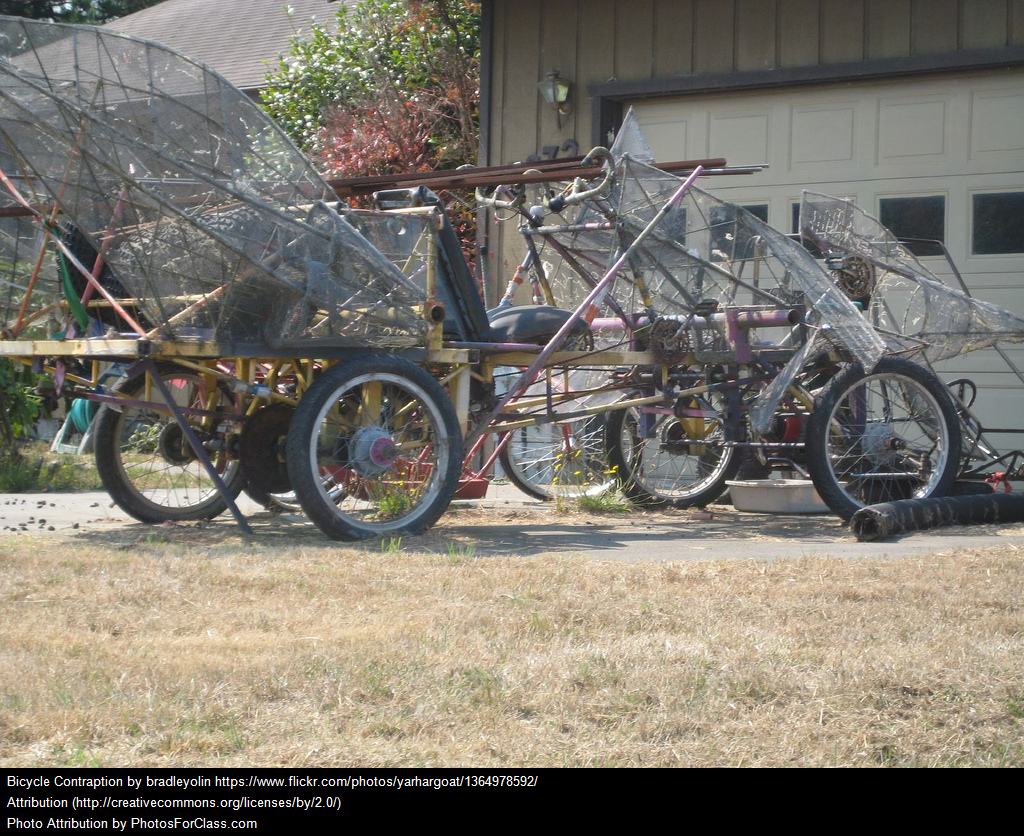 When you look at this picture, can you decide what the purpose is? 
What in the picture leads you to believe that?


Add your thoughts in the comment box.
Drawing Conclusions:
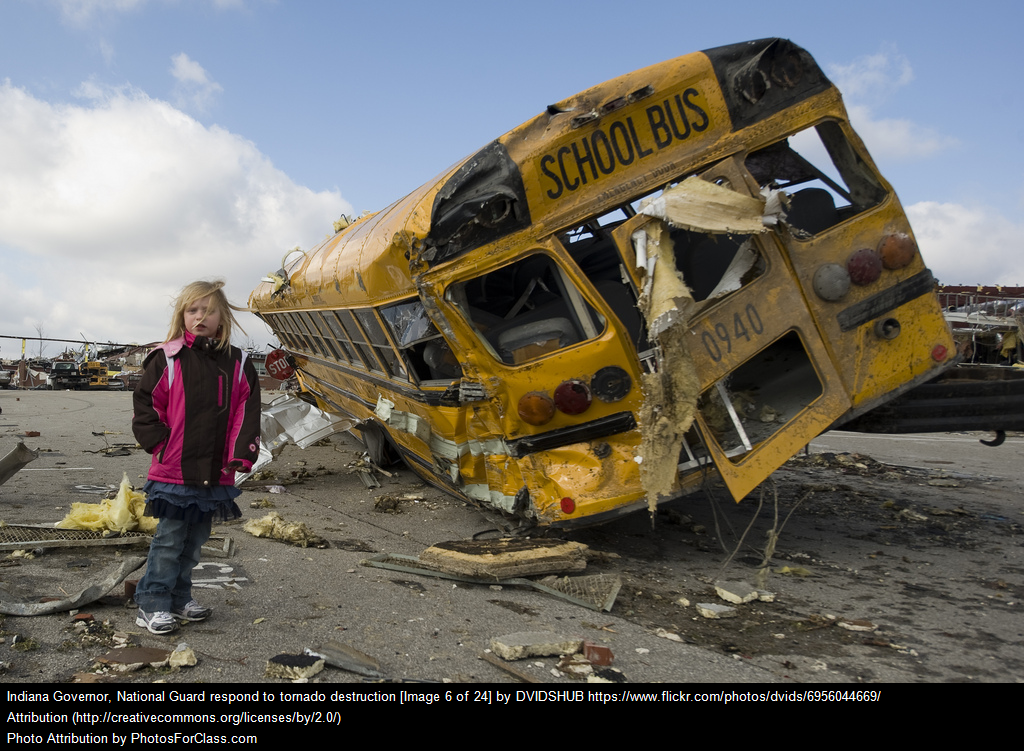 When you look at this picture, can you decide what is going on? How do you know?



Add your thoughts in the comment box.
Drawing Conclusions:
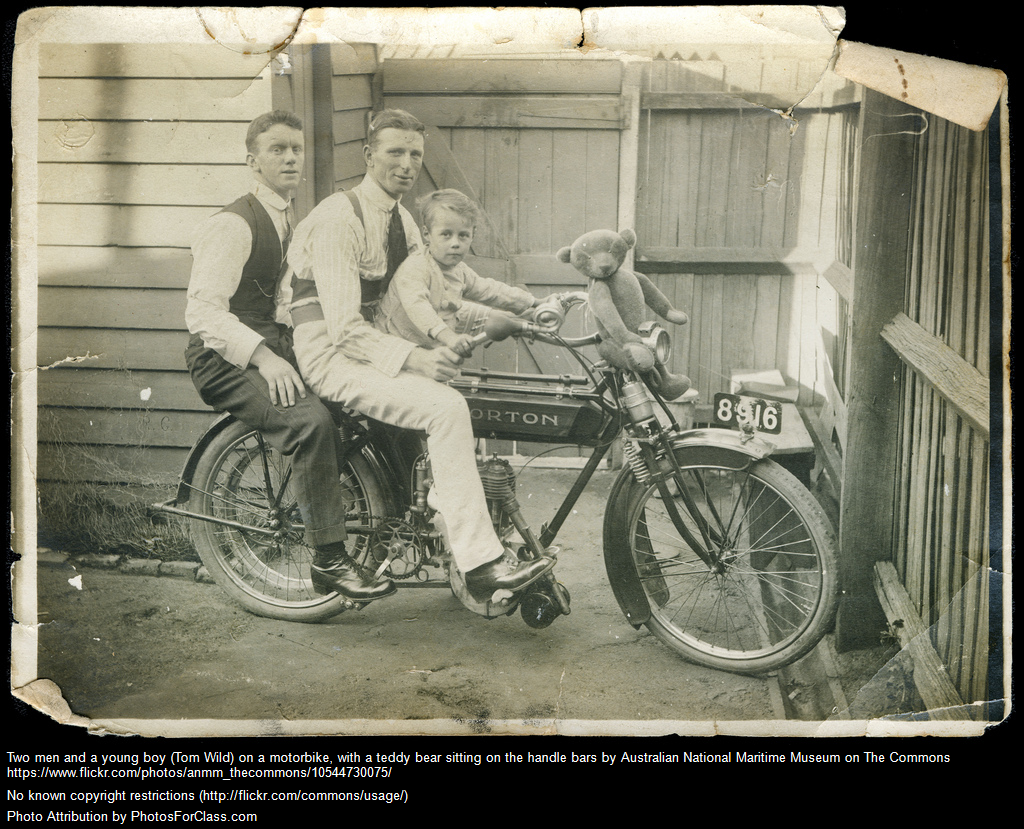 When you look at this picture, can you decide what is going on? How do you know?



Add your thoughts in the comment box.